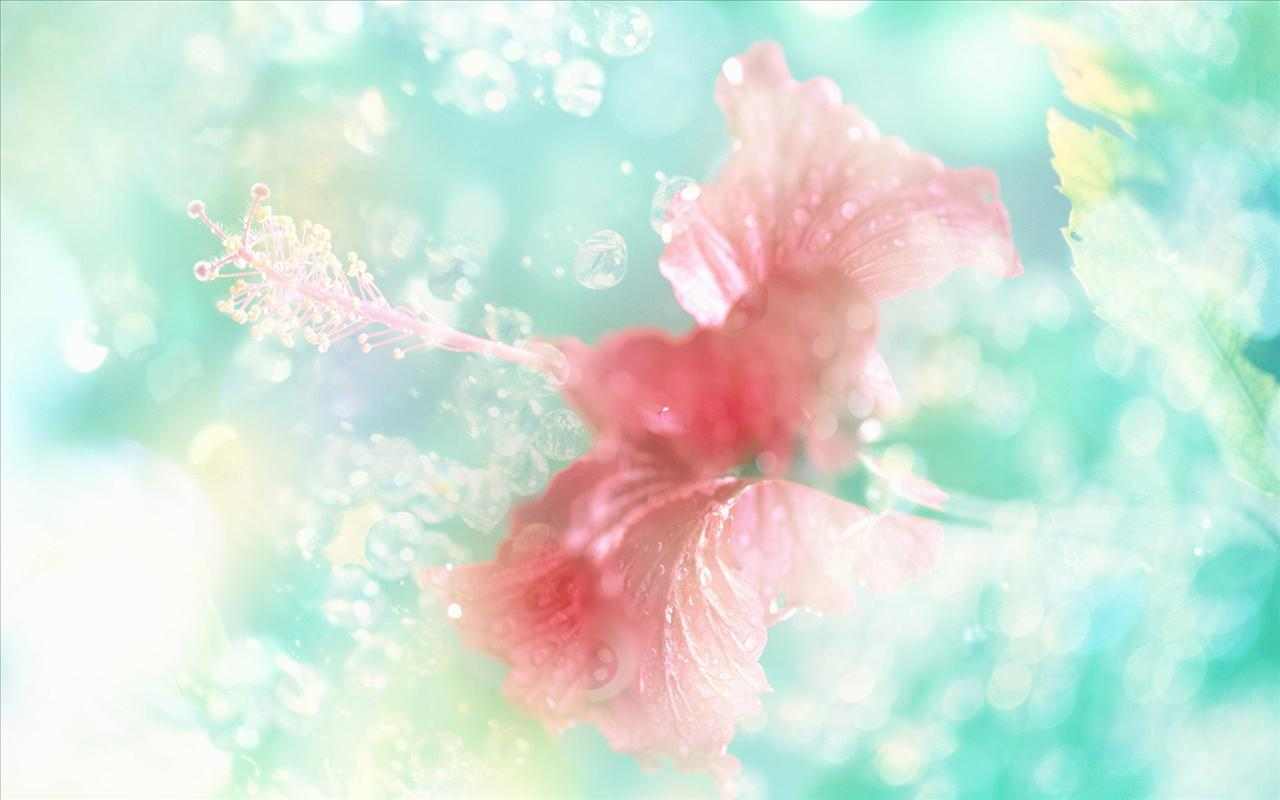 Расскажу я вам про папу
Подготовил: И.Г Драган
воспитатель
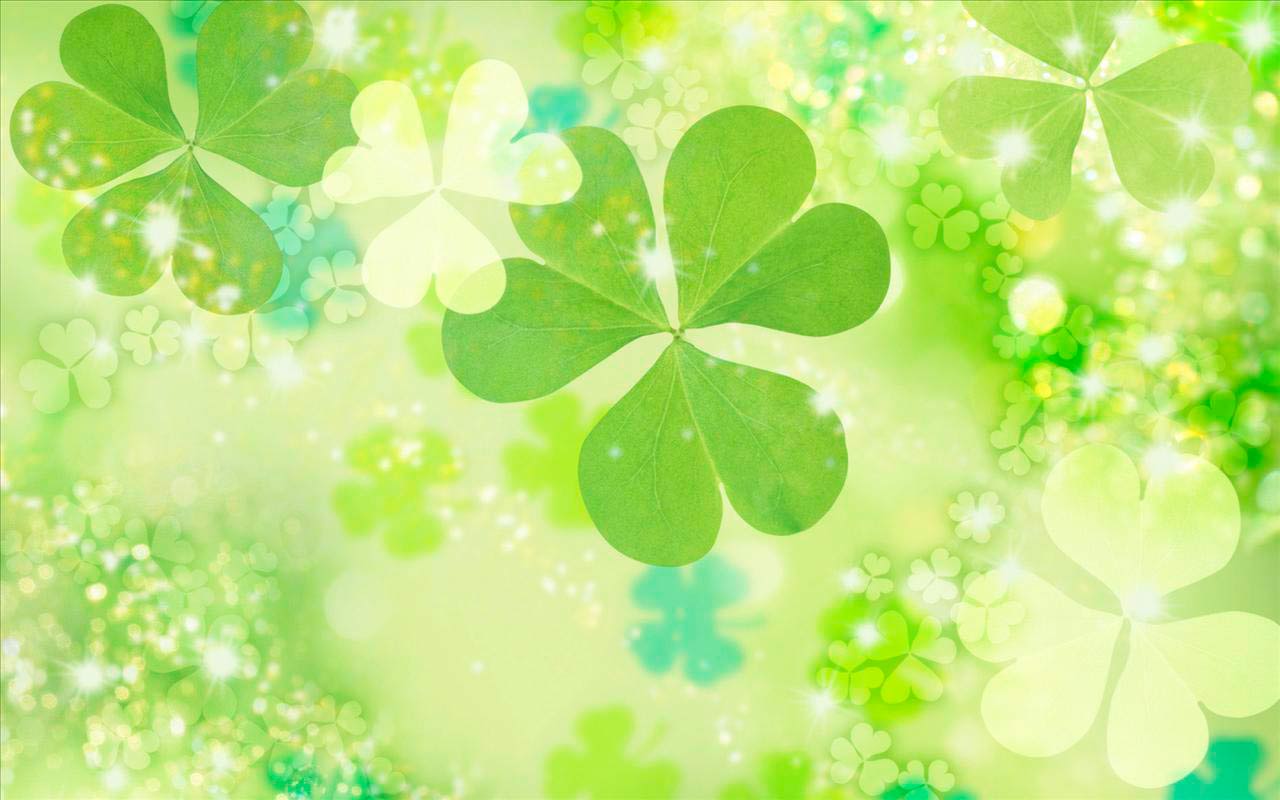 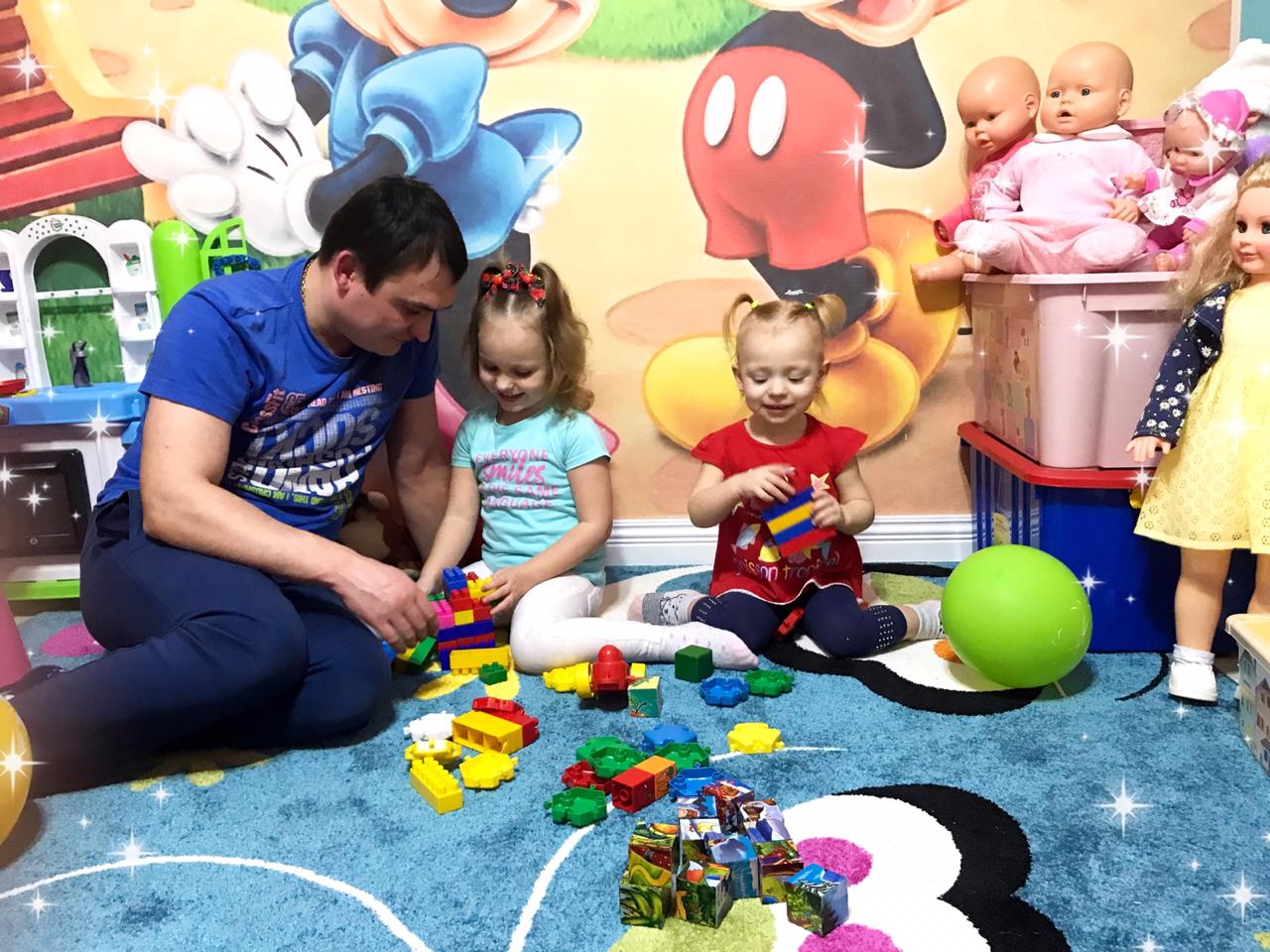 Папа, ты самый хороший на свете,Лучший отец на огромной планете!Как я тобой восхищаюсь, горжусь,Крепко за дружбу и руку держусь!
Знаете, как дружноМы с папочкой живем!Вместе играем, вместе поем,Вместе смеемся, вместе гуляем,Вместе веселые сказки читаем!
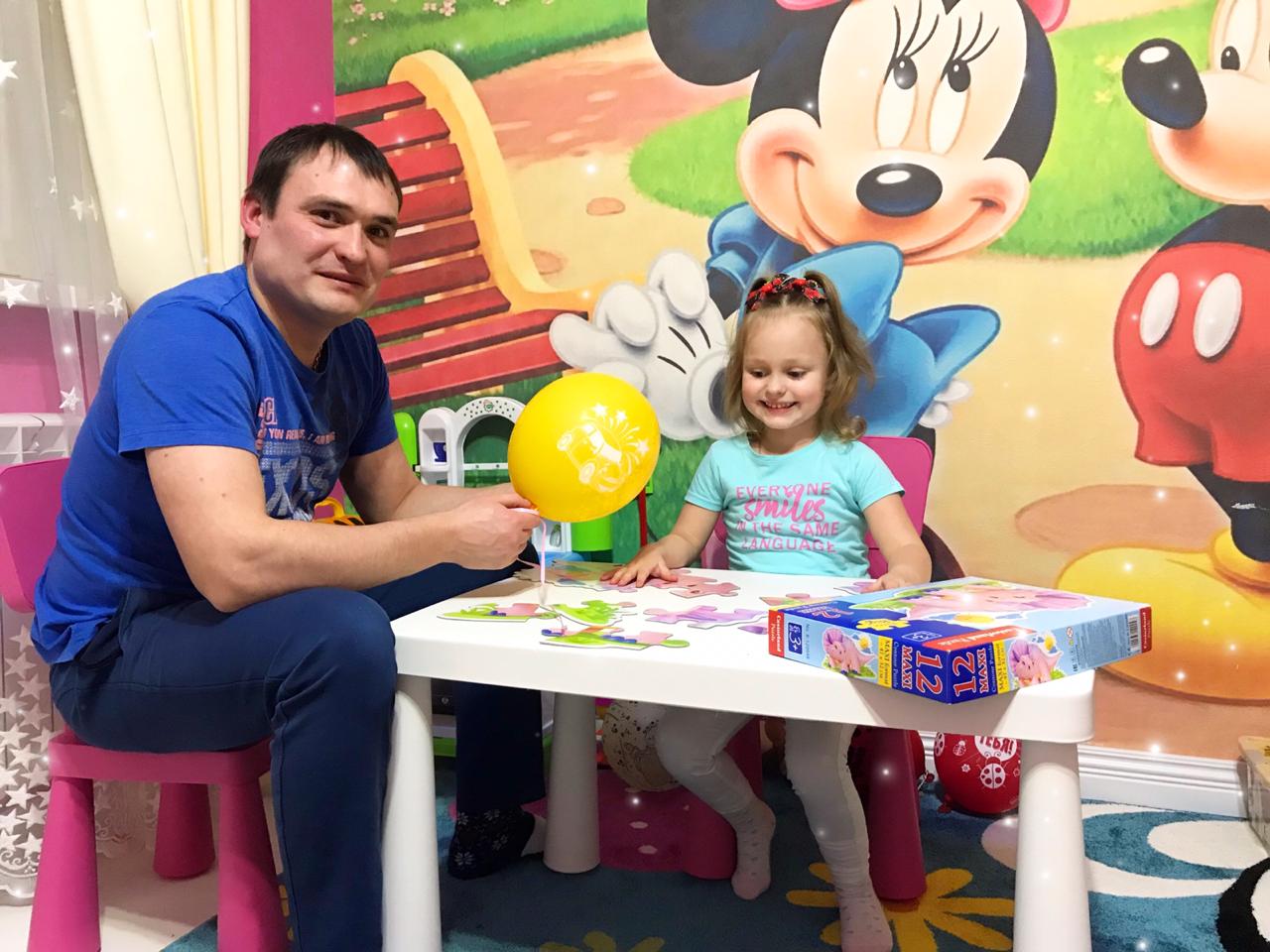 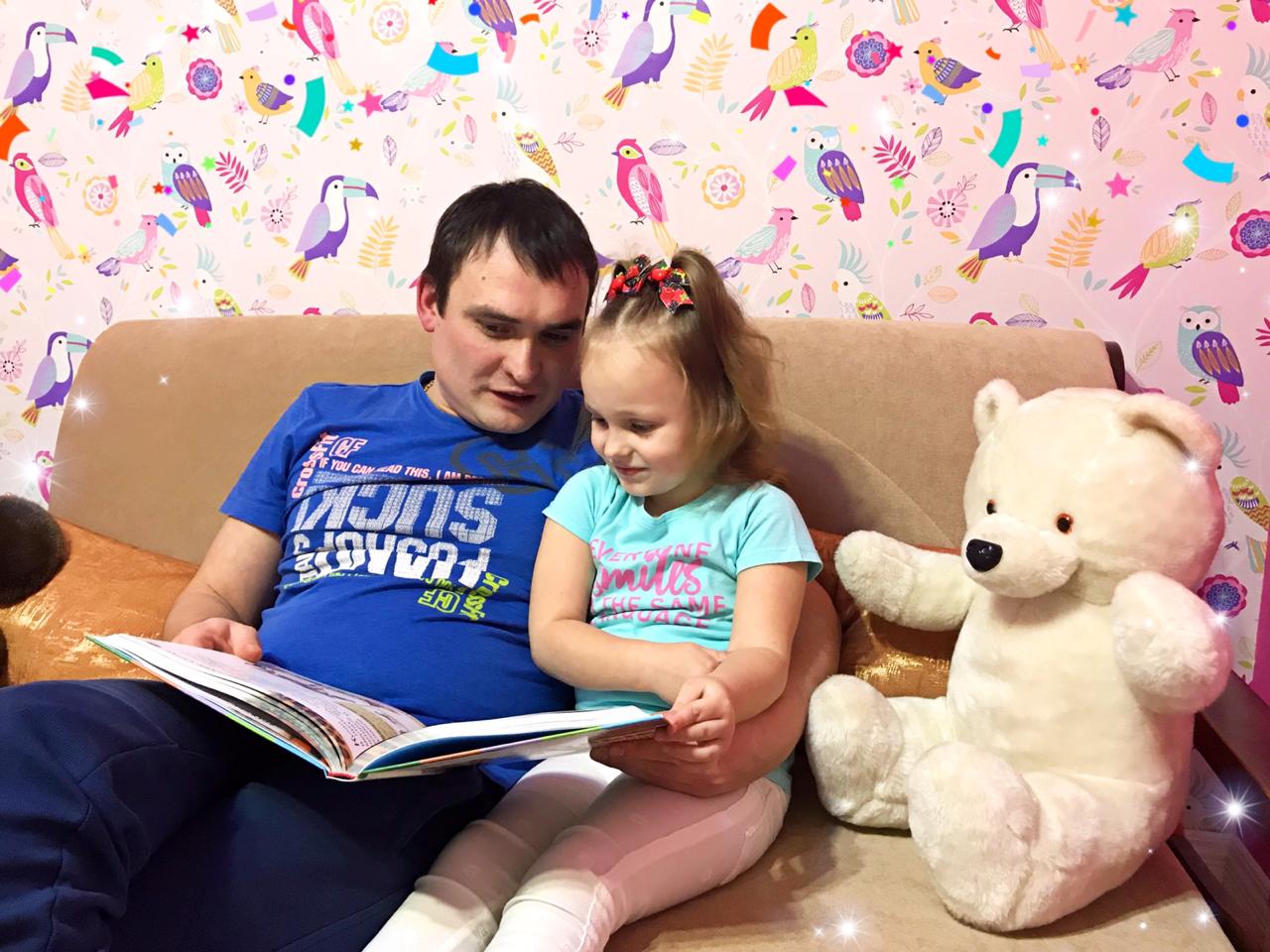 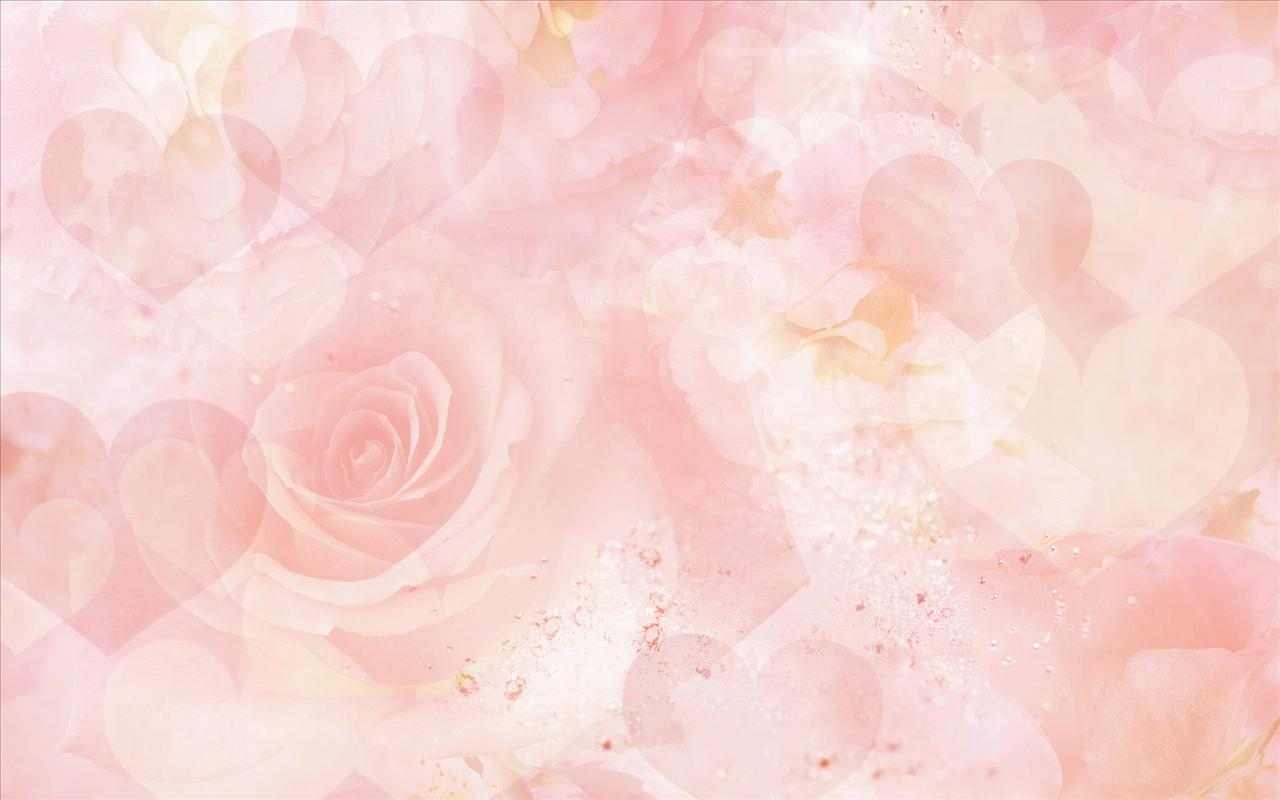 Мой папа чемпион!Он всех сильнее в мире:Он маму на рукахНосит по квартире!А может и меняПоднять он вместе с нею!Вот вырасту большойИ тоже так сумею.
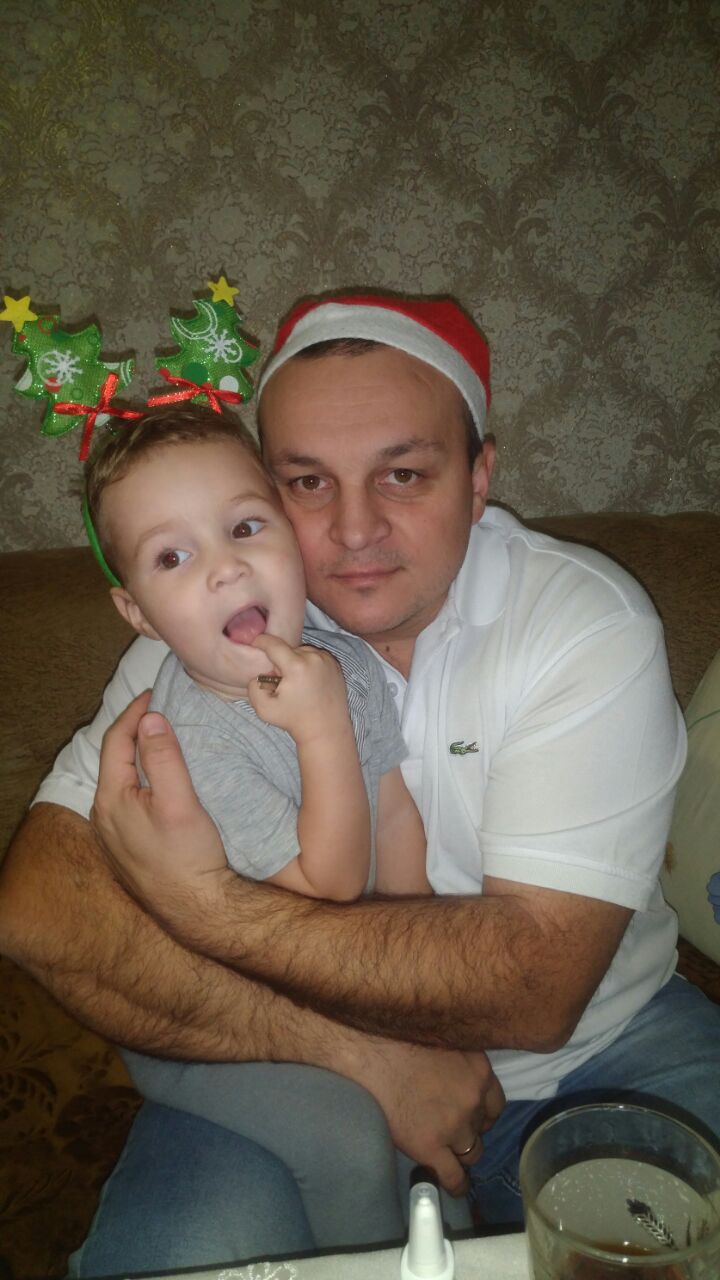 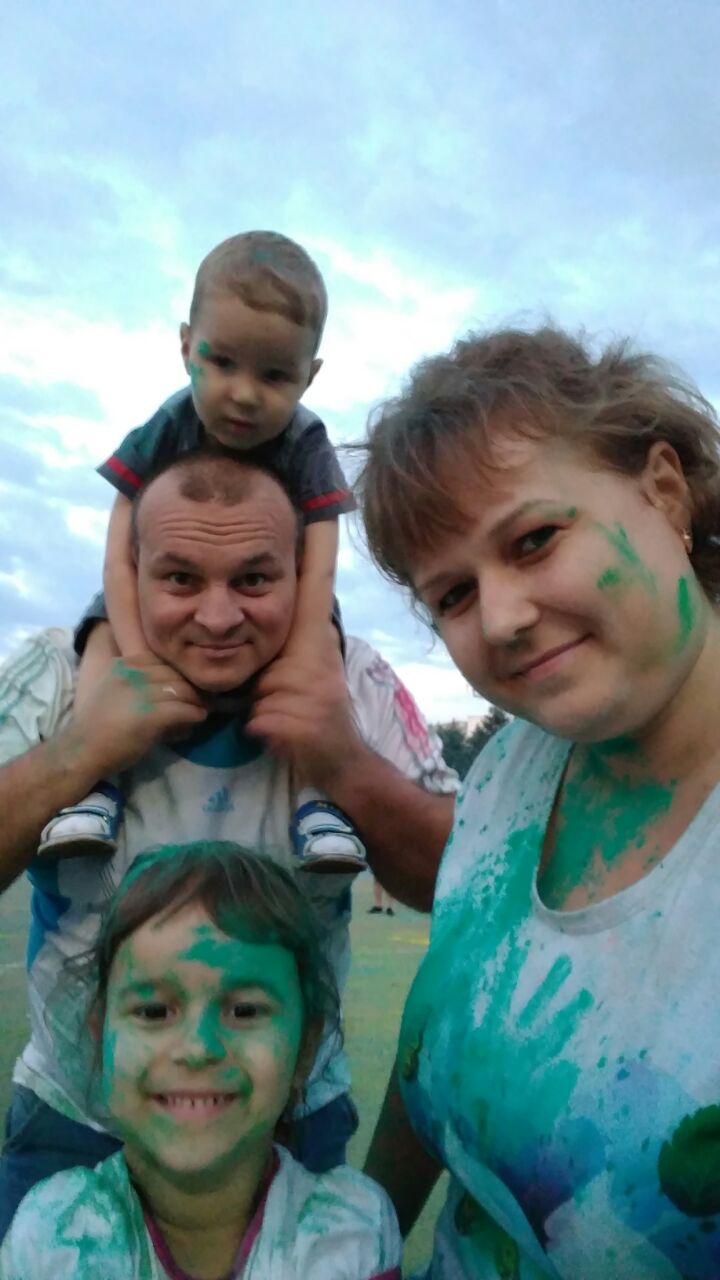 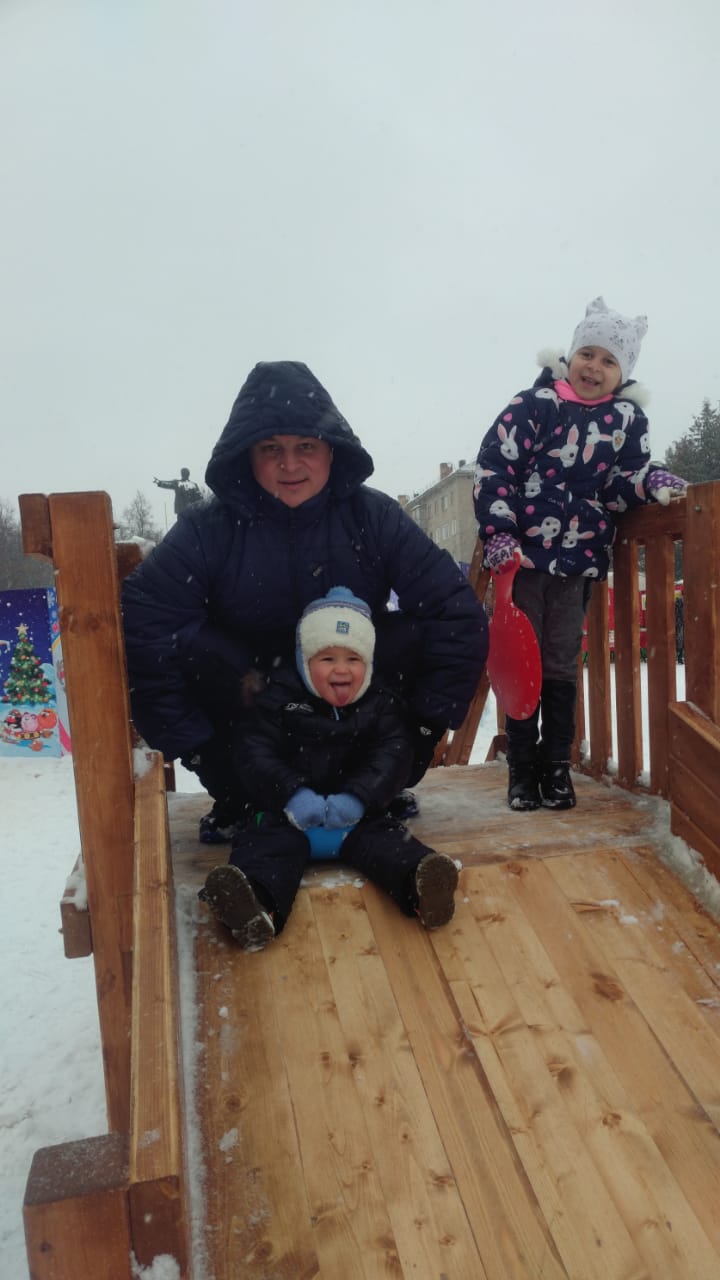 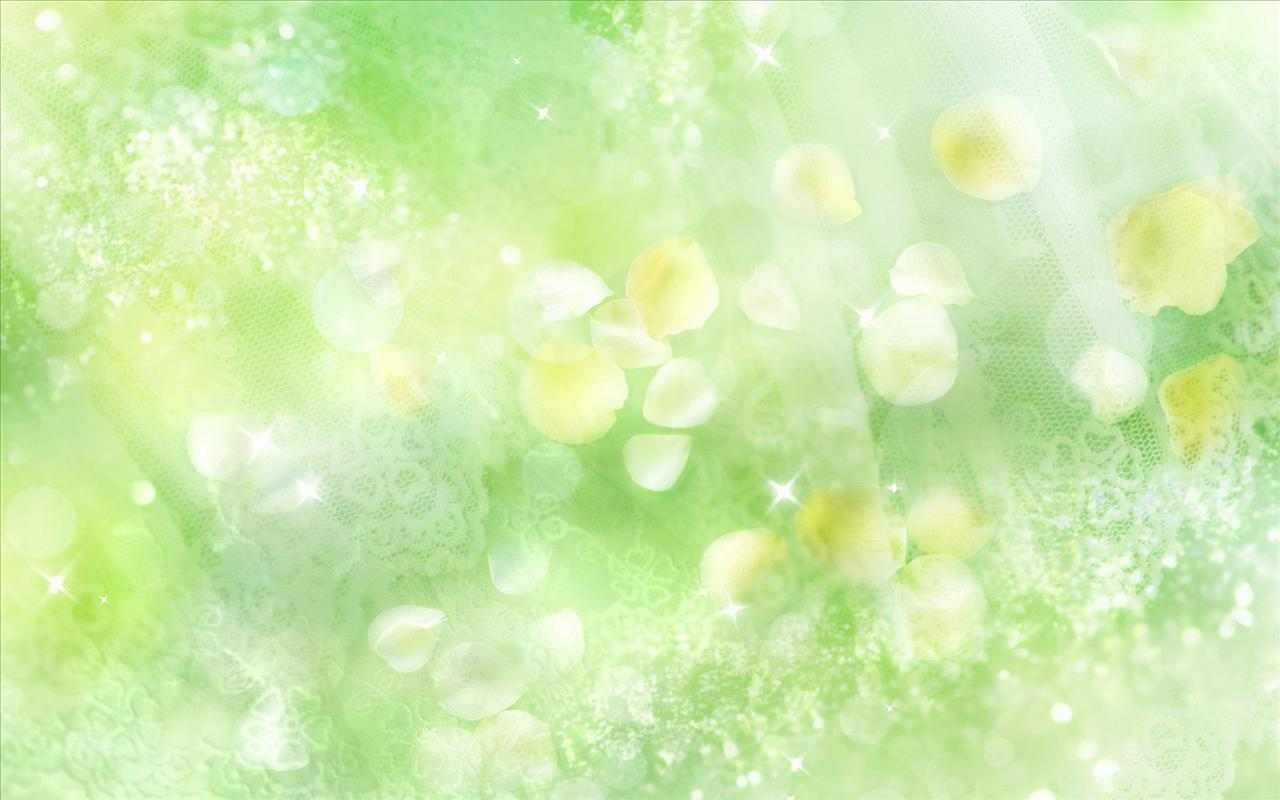 Уважаю папу,Что еще сказать?Мне нигде такого,Больше не сыскать.Для него не жалко,В жизни ничего —Золотой мой папка,Я люблю его!
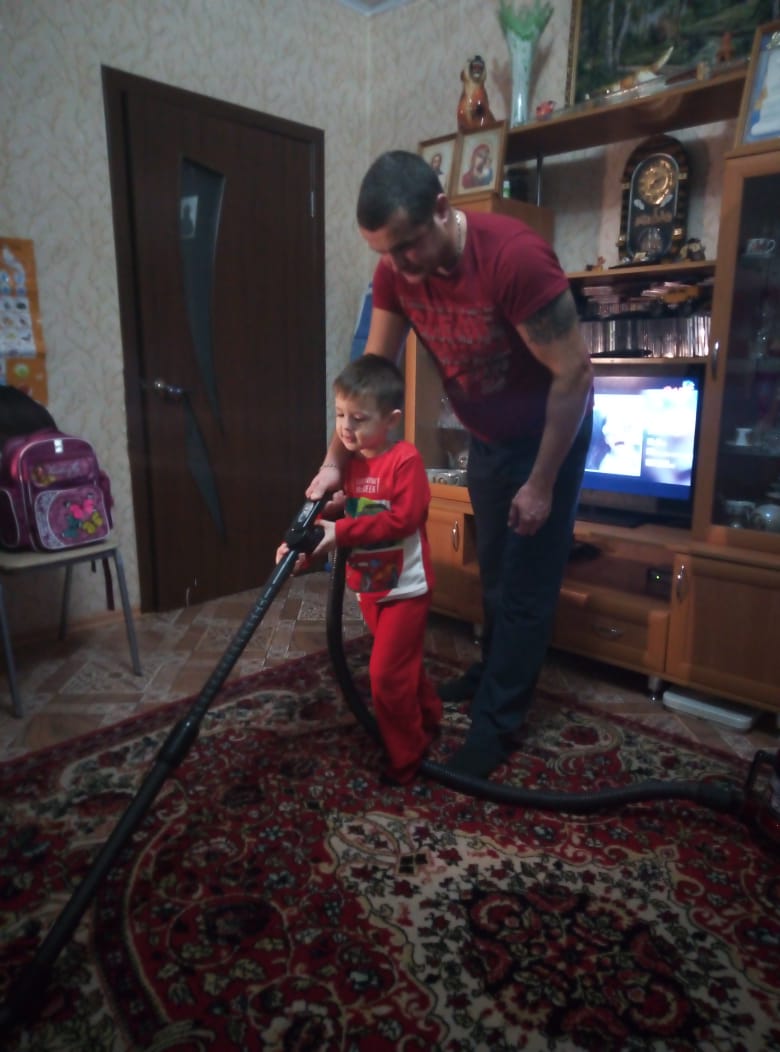 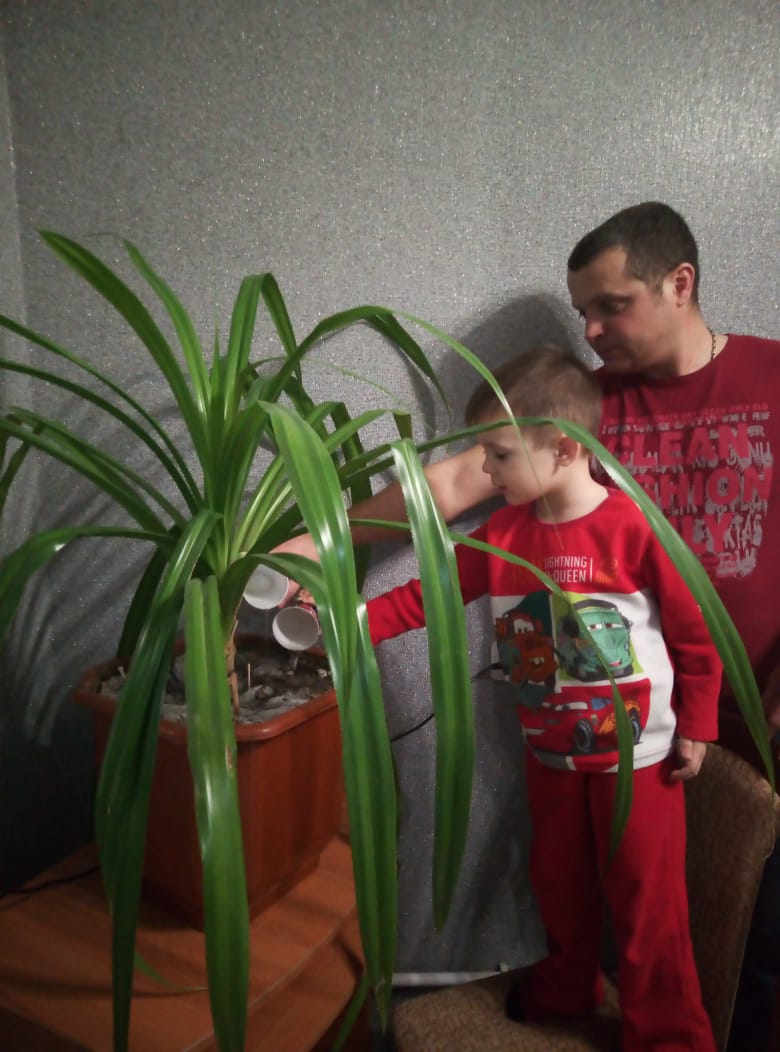 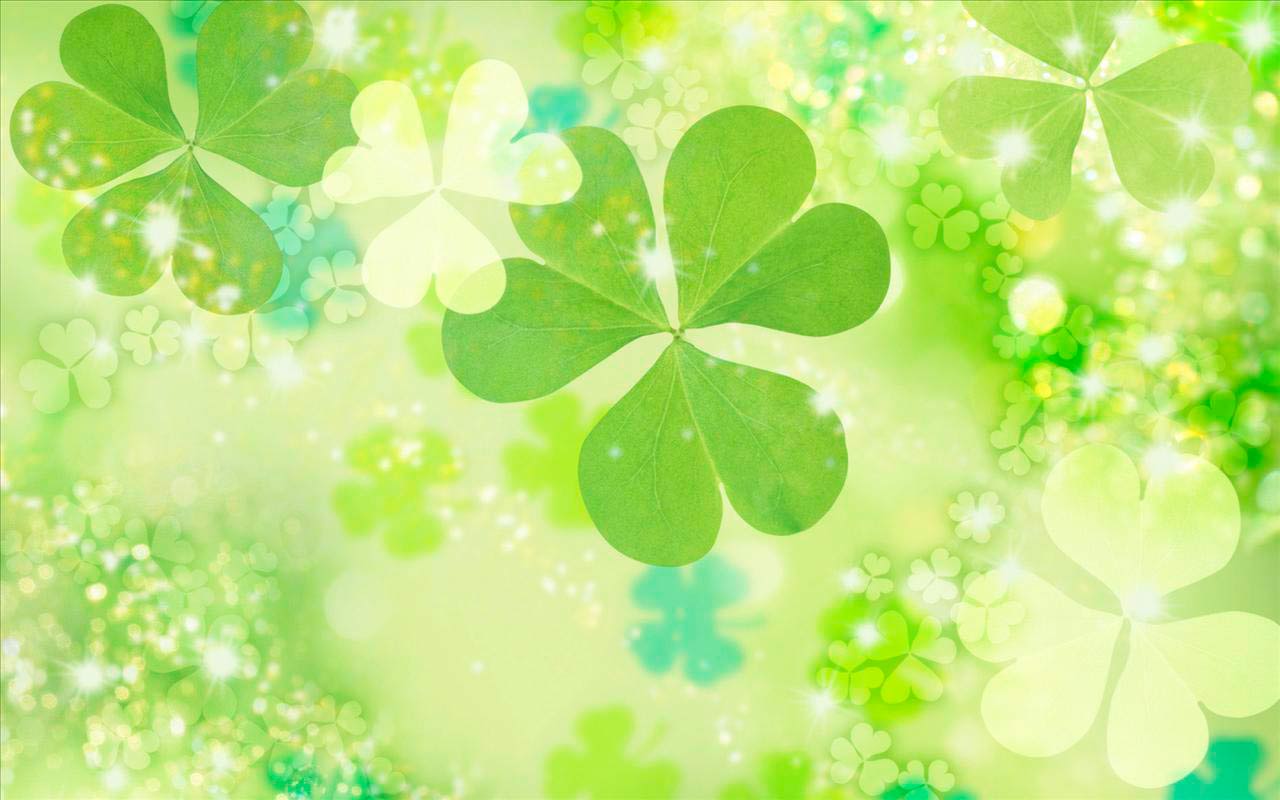 Книжек у папыЦелая тыща!Какую не спросят –Тут же отыщет.Наверное, папаВсё уже знаетИ снова садится одинИ читает.Я книги, как папа,ЛюблюИ мечтаю:Вот вырасту –Столько же книгПрочитаю.И сына к себеНе забуду позвать,Спрошу его: — Ну,Что тебе почитать?
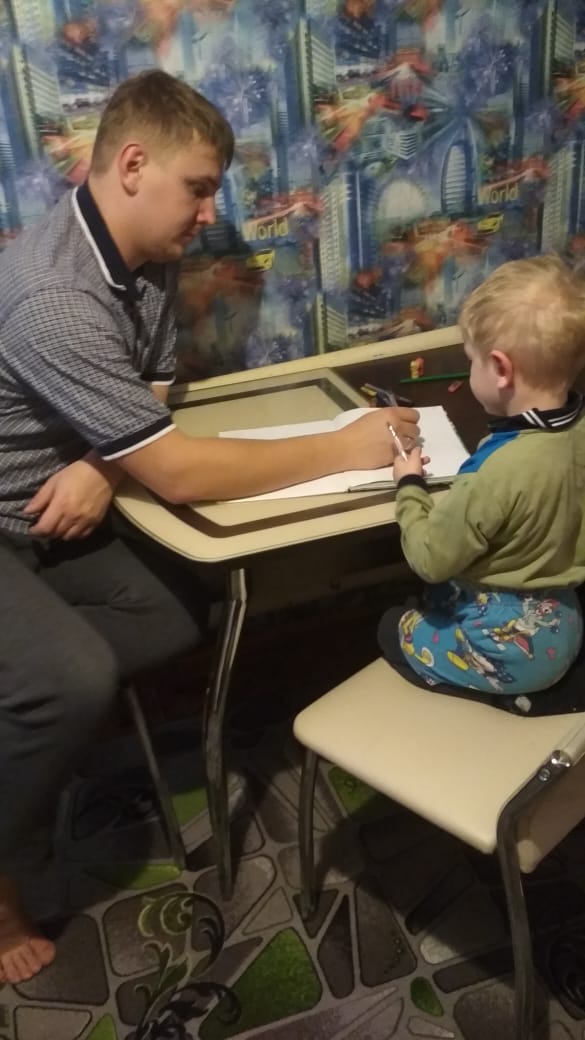 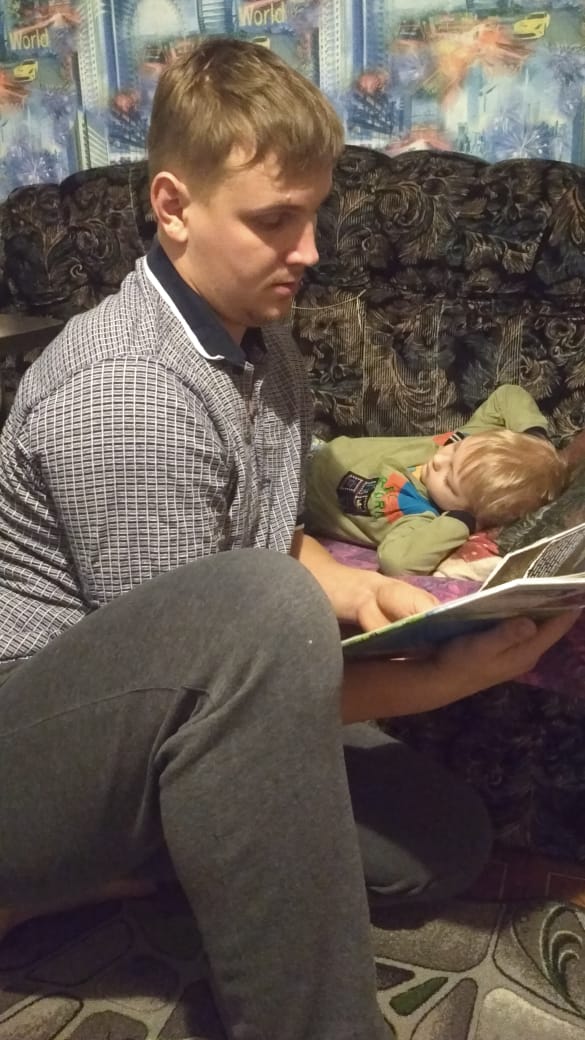